Open Science Policy Platform
FAIR Data Stakeholder Engagement Group
Call 25/1/2019 14-16 CET
OSPP Second Mandate (OSPP-M2):
Chair: Eva Mendez
Duration: Sep 2018 - 2020
Objectives 
Reach and affect all the members of the European Open Science operational Ecosystem 
Advise the Commission on how to further develop and practically implement Open Science Policy in order to radically improve the quality and impact of European science across member states and beyond.
To develop a roadmap and co-assist for its implementation under Horizon Europe with the help of advice of the Expert Groups on the subject matter. In this context, the European Open Science Agenda, will be adapted and updated in light of the upcoming OSPP roadmap.
OSPP-M2: How
Activities planned and piloted at stakeholder level pinning down the OSPP-REC in Practical Commitments for Implementation (PCIs)
All the eight challenges will be addressed but orchestrated around the main barriers to overcome 
Rewards and Incentives, Research Indicators and Next-Generation Metric, Future of Scholarly Communication, European Open Science Cloud, FAIR Data, Research Integrity, Skills and Education, Citizen Science
A high level of communication and impact: 
from OSPP members to their constituencies, 
from the OSPP to the Commission 
from the OSPP to the entire Open Science EU ecosystem (and beyond).
PCIs
Practical Commitments for Implementation:
You, at your institution, at your office, with your attributions, etc. what can you do for Open Science? (regarding the 8 challenges and your condition as stakeholder…
I am a researcher….
I am a librarian…
I am a policy maker in a RPO
…etc.
OSPP-M2: Tasks
T1. Engage stakeholders and define PCIs
This task will address the initial plan of the EC to organize stakeholder meetings

T2. Define and engage the European Open Science Ecosystem. 
Map of projects and initiatives

T3. Create an effective communication system for Open Science.
OSPP FAIR Data – Stakeholder Engagement Group
* OSPP Chair                   ** OSPP FAIR Data SG Co-chair
Full list of OSPP Members: https://ec.europa.eu/research/openscience/pdf/ospp_nominated_members.pdf
OSPP FAIR Data SG – Initial actions
For each stakeholder group represented in the OSPP
Analyse the HLEG FAIR Data report
Extract the top 5 actions from section 8.4 for which the represented stakeholder(s) can support the implementation
Identify PCIs (practical commitment for implementation) that could be performed by the stakeholder group
Identify related events where to discuss PCIs with stakeholders
HLEG FAIR Data Report - Structure
Addresses the following key areas: 
Concepts for FAIR 
Creating a FAIR culture 
Creating a technical ecosystem for FAIR 
Skills and capacity building 
Incentives and metrics 
Investment and sustainability
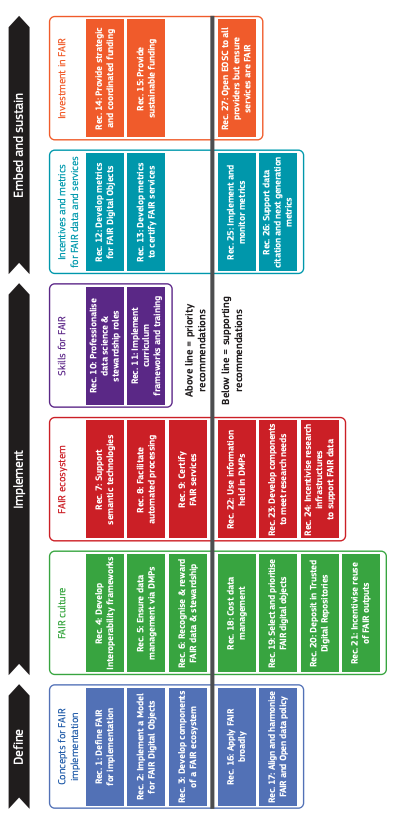 HLEG FAIR Data report - FAIR Action Plan
15 priority recommendations
12 supporting recommendations
HLEG FAIR Data ReportExample of Recommendation
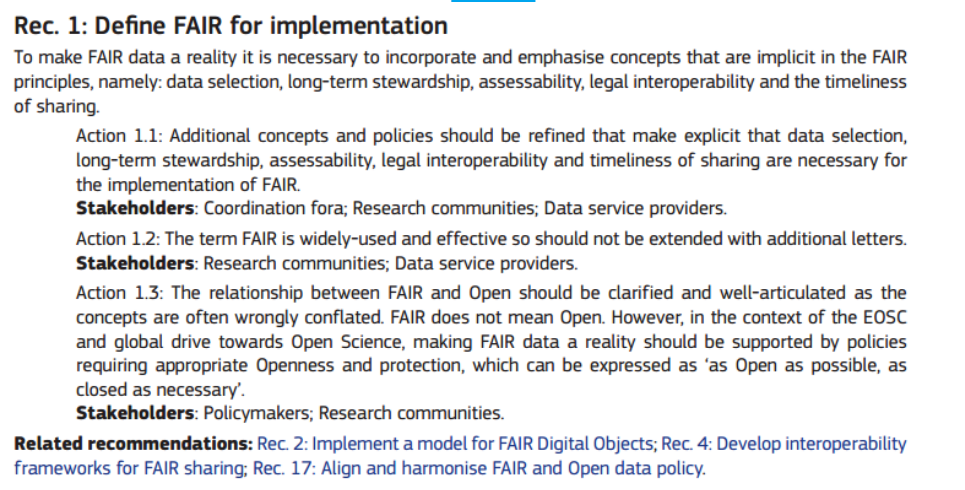 Stakeholder Categories - Mapping
Template to define a PCI in the final form
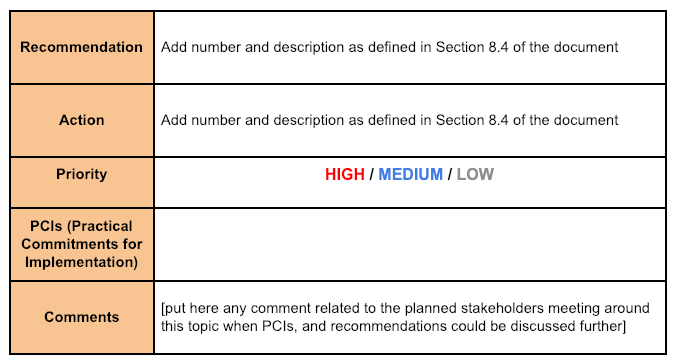 Possible approach to collect individual commitments
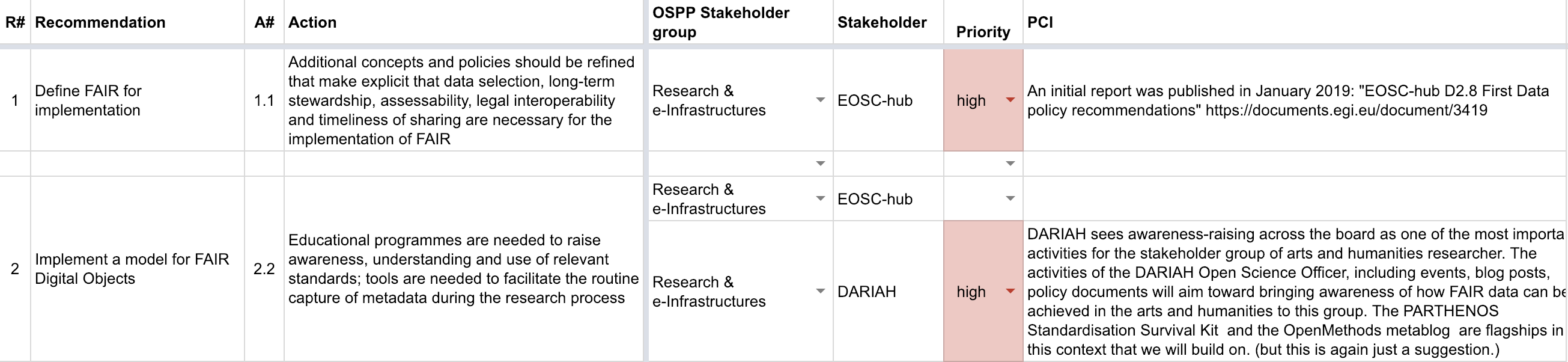 Contributions so far by OSPP stakeholders
EOSC-hub: Sergio – identified top 6 relevant recommendations 
LIBER: Kristiina – identified key recommendations and actions
DARIAH: Jennifer – identified key recommendations, actions and PCIs
EPS: Luc/Chris – identified key recommendations, actions and initial PCIs
Science Europe: identified relevant recommendations and actions
…
Discussion